The SQE – a reminder
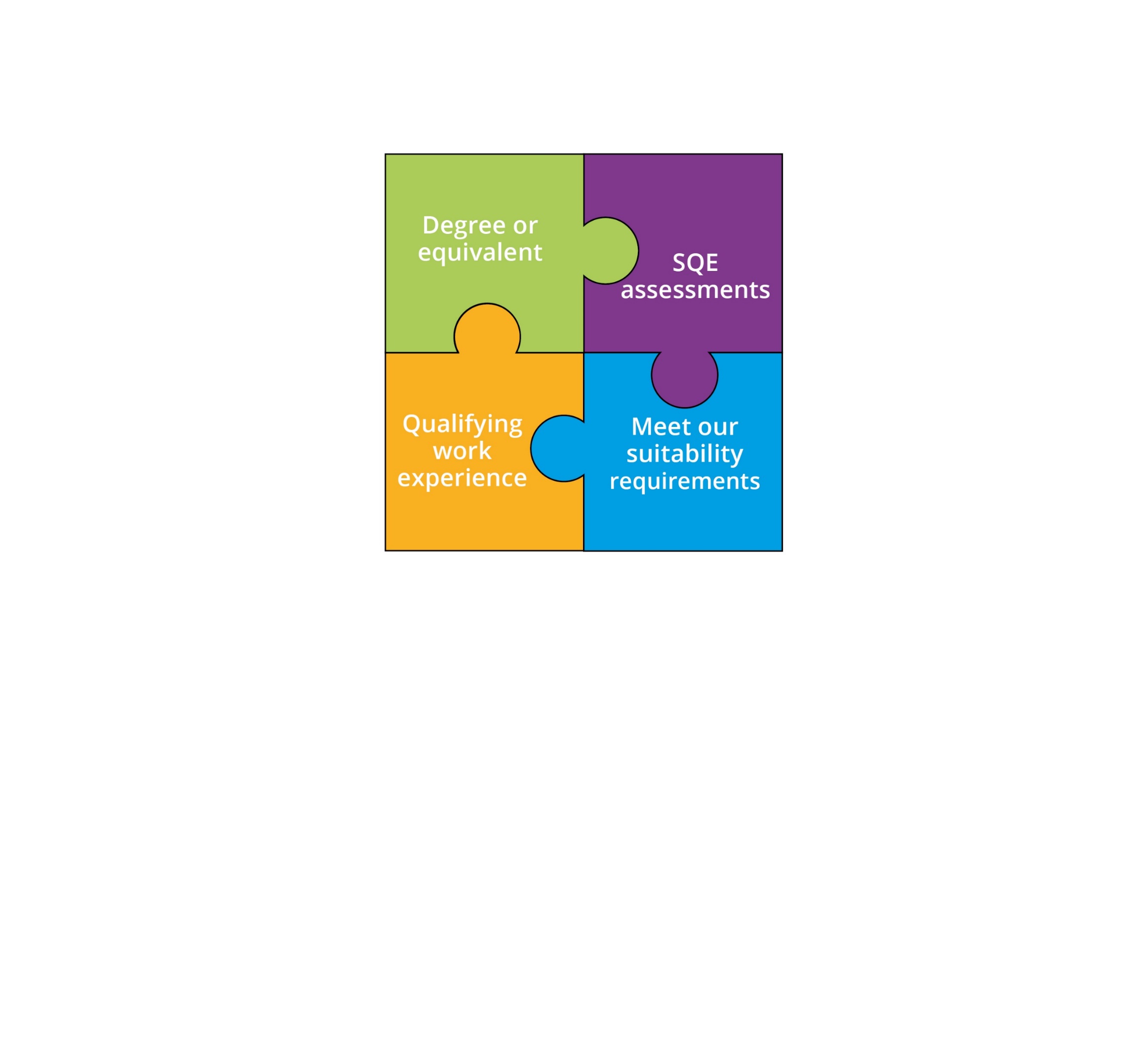 A single, robust examination
Consistent high standards
We will no longer specify routes to admission
Introduction: September 2021
Transition
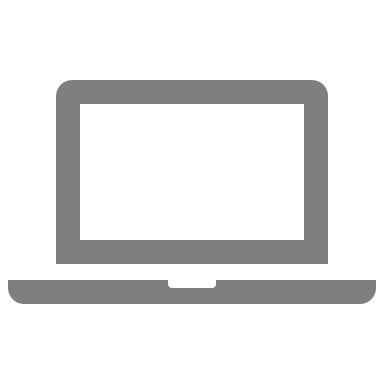 Details are complex - check them out on our website!
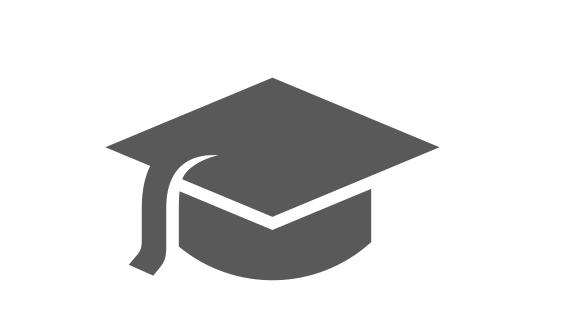 If you have started to train under old system, you have choice to continue, or to switch to SQE. In general, last QLD/CPE programmes start autumn 2021. Then, everyone must take SQE.
SQE1
Functioning Legal Knowledge
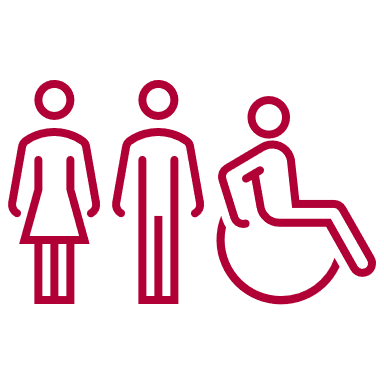 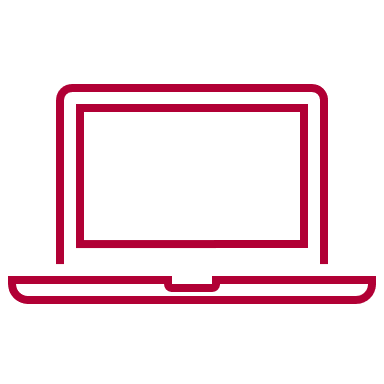 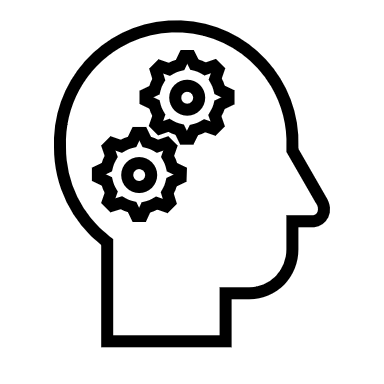 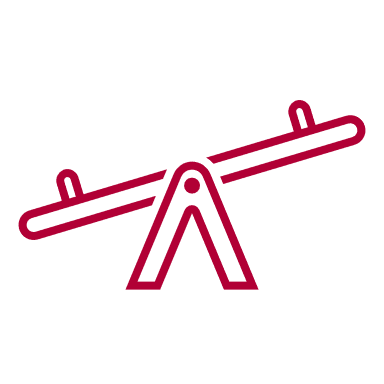 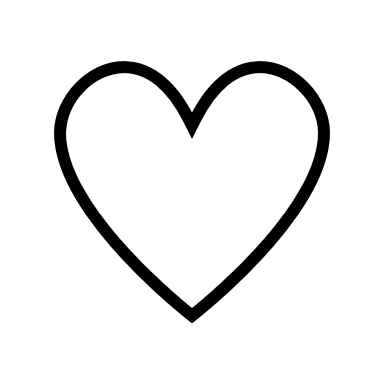 Two 180-question examinations - 10 hours in total
FLK - test ability to identify legal principles and apply them to client problems and transactions
Unflagged ethics questions throughout
SQE1
Functioning Legal Knowledge
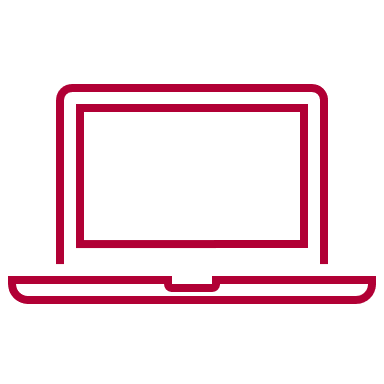 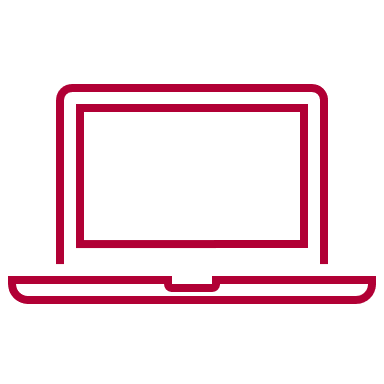 FLK1
FLK2
Property Law and Practice
Wills and Admin of Estates
Solicitors Accounts
Land Law
Trust
Criminal Law and Practice
Business Law and Practice
Dispute Resolution
Contract
Tort
Legal System of England and Wales
Public Law
Legal Services
SQE2
Practical legal skills assessments
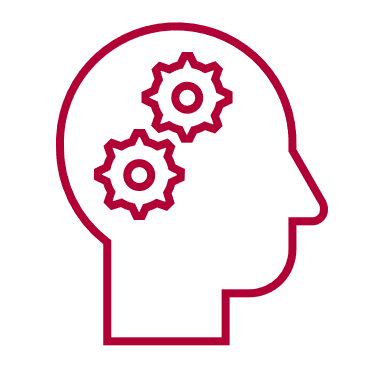 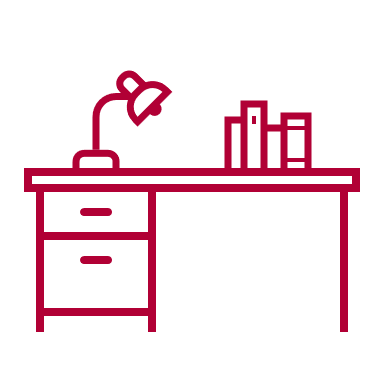 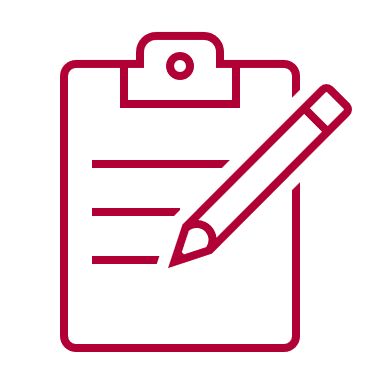 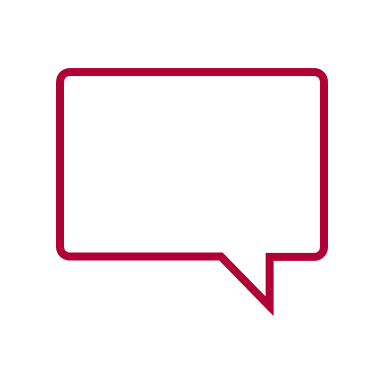 +
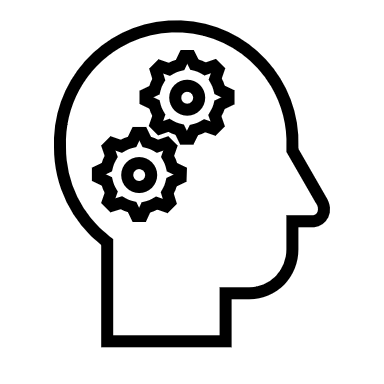 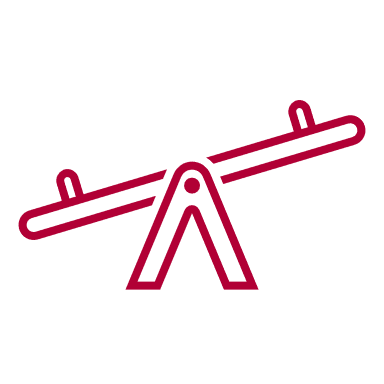 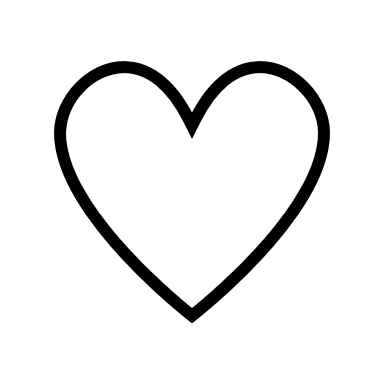 16 written and oral tests - 14 hours in total
Simulating tasks carried out by a solicitor in practice
Tests practical legal skills and functioning legal knowledge equally
Unflagged ethics questions throughout
SQE2
Practical legal skills assessments
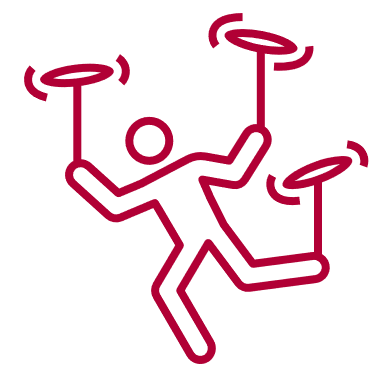 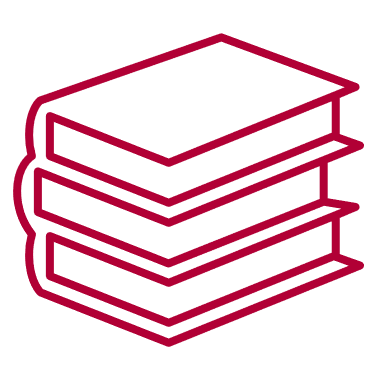 Six skills assessed
Client interviewing and attendance note
Advocacy
Case and matter analysis 
Legal research 
Legal writing
Legal drafting
Across five contexts
Criminal Litigation
Dispute Resolution
Property Practice
Wills and Intestacy, Probate Administration and Practice
Business organisation rules and procedures
The training market
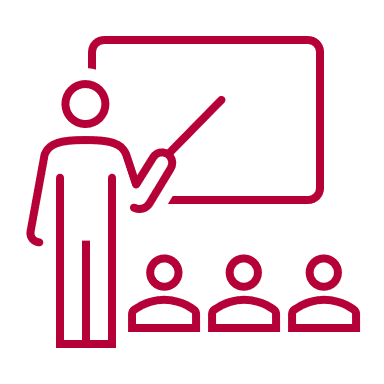 Variety and choice in solicitor training:
Traditional delivery, online courses, integration between classroom and work-based learning
Short focused courses or additional learning
Trainee, apprenticeship, paralegal models

Closer collaboration between traditional universities and providers of professional legal education and/or law firms

New entrants to the market

Price competition
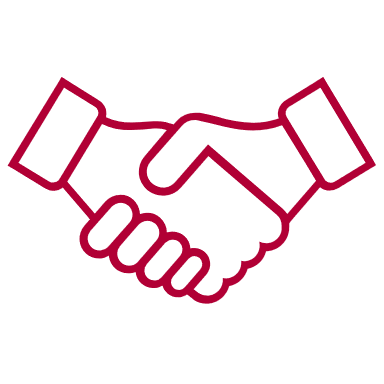 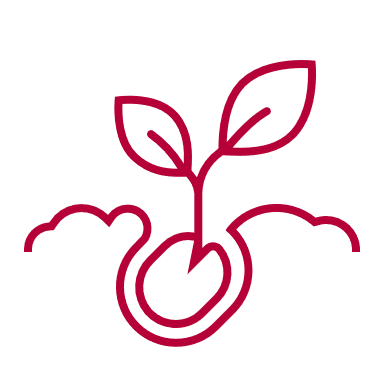 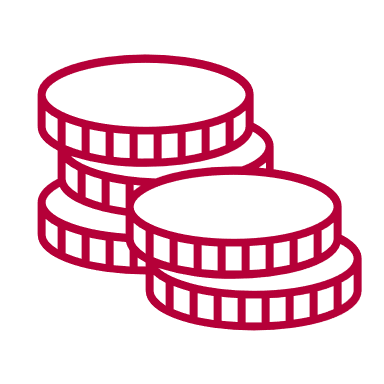 Qualifying work experience (QWE)
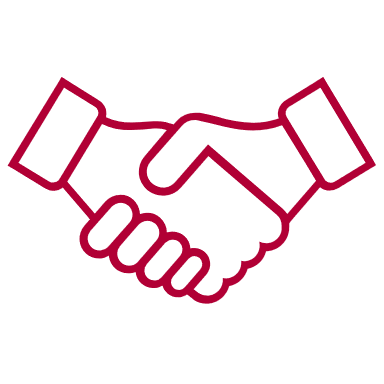 QWE is: 
experience of providing legal services which helps a candidate 
develop some or all of the skills and knowledge set out in the 
Statement of Solicitor Competence

It can be gained:
	- in up to four different organisations, in England and Wales, or overseas

QWE must:
	- Last for at least two years (full time or equivalent)
	- Be confirmed by a COLP/solicitor – they are not ‘signing off’ on competence

Candidates can now register any completed QWE
[Speaker Notes: Sign off to confirm completion of QWE, not to assess that standard has been met
Focus on developing the competences in the Statement of Solicitor Competence]
Further resources
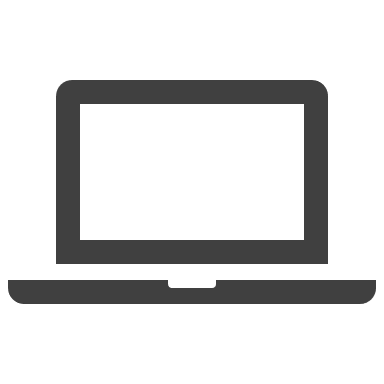 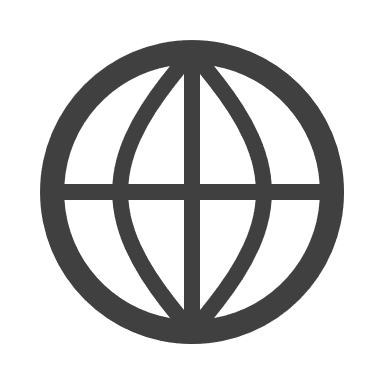 SQE assessment:
sqe.sra.org.uk
Wider qualification info: sra.org.uk/sqe
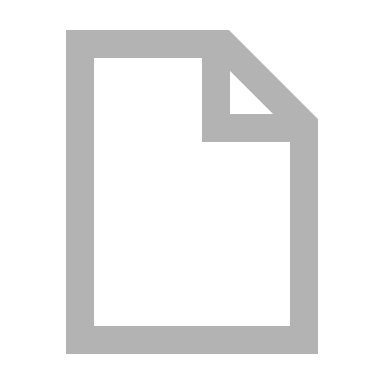 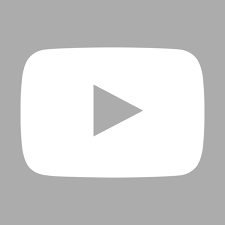 Subscribe to SQE Update
newsletter: #SQEready
SQE webinars:
youtube.com/SRAsolicitors